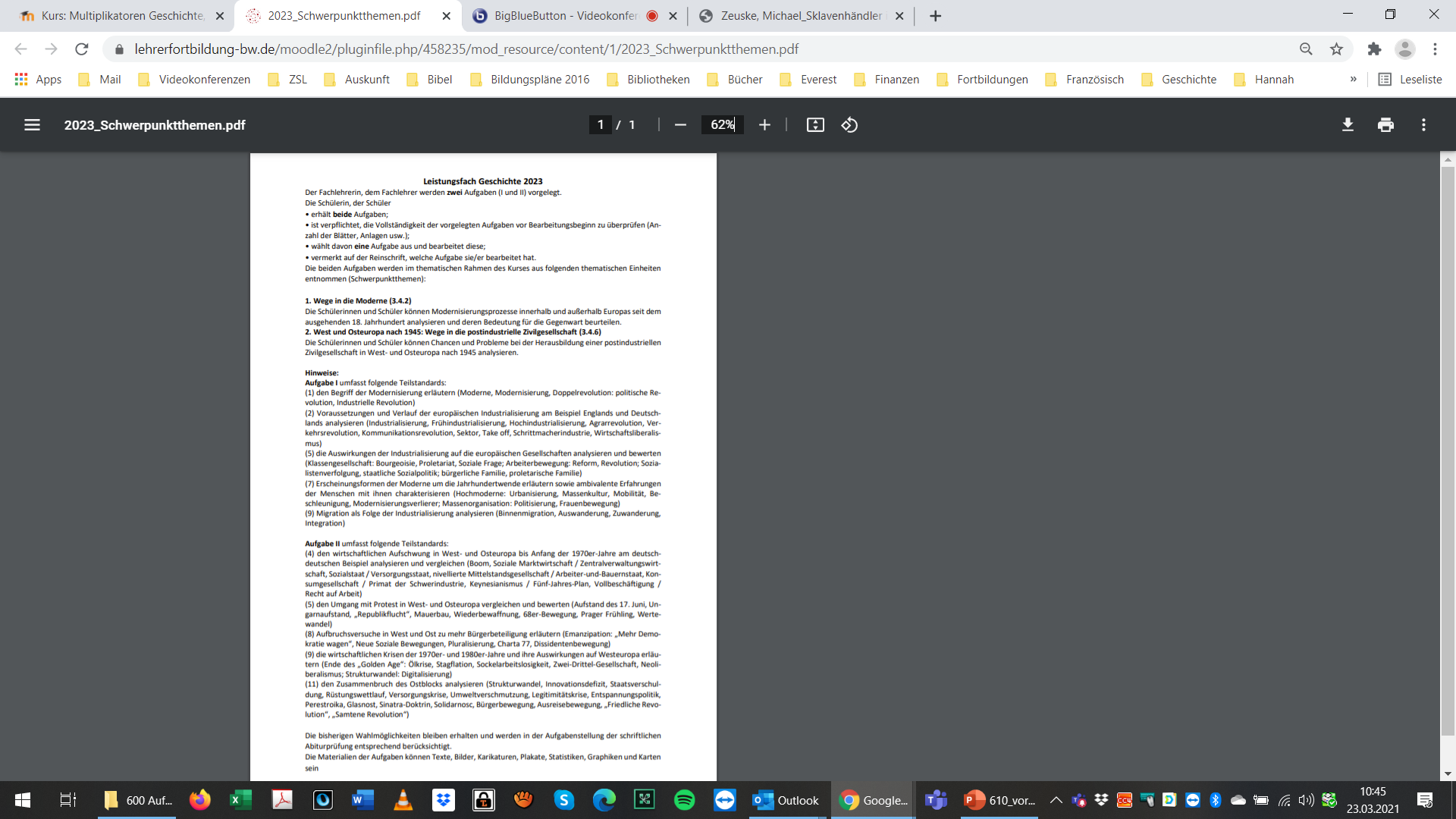 Mögliche Aufgabenstellungen
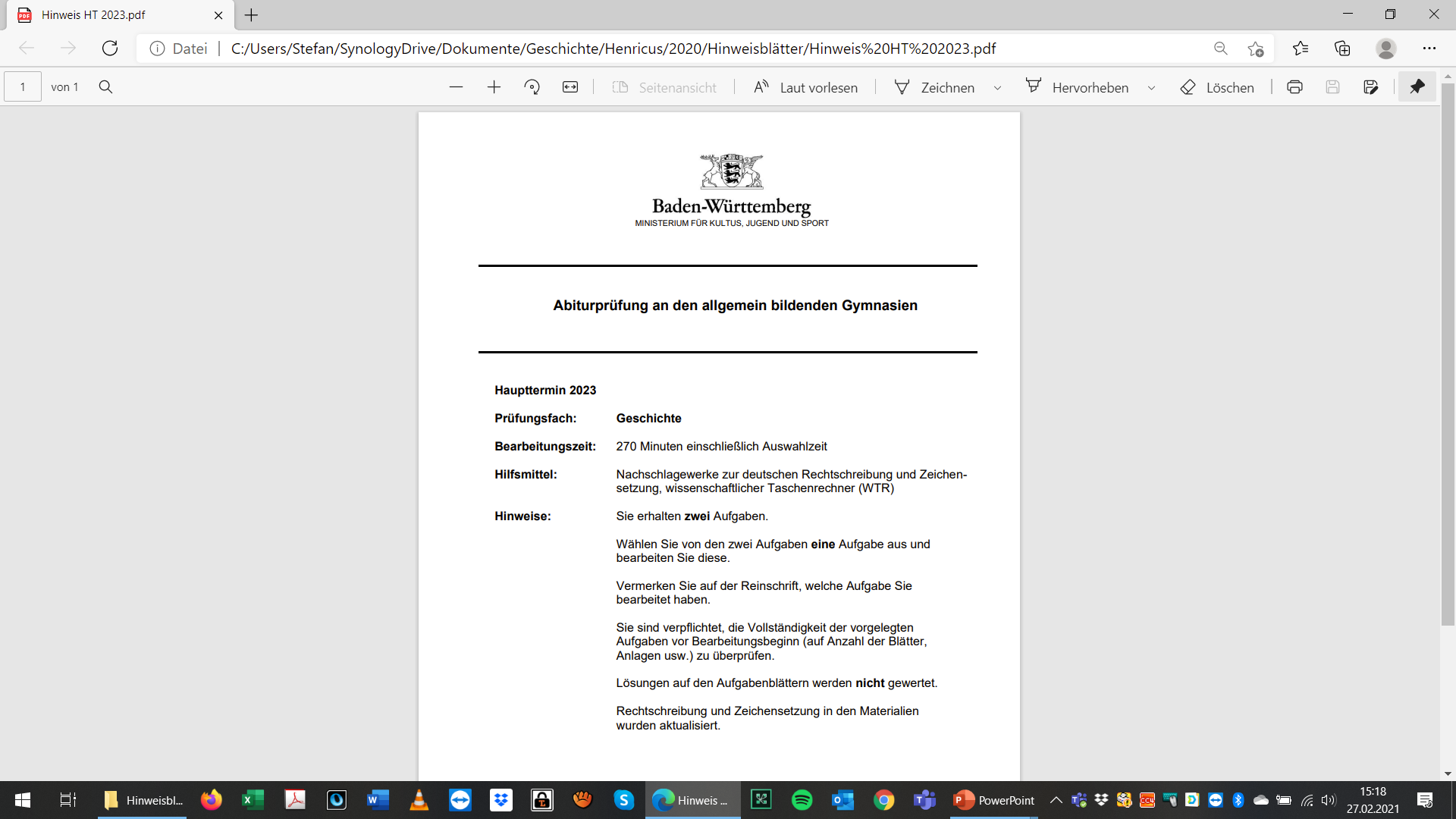 Vom Umgang mit den Begriffen(siehe auch BP 2016, Leitgedanken S. 9)
Begriffe (in Klammern gesetzt) dienen der Konkretisierung der Teilkompetenzen, d.h. sie definieren die Kenntnisse
Begriffe sind zu „beherrschen“ und „sachgerecht sowie problemgerecht [zu] verwenden“ 
eine Hierarchisierung wird vorgenommen durch:
„allgemeine Begriffe“ vor Doppelpunkt i. d. R. mit kategorialer Bedeutung
„Unterbegriffe“ nach Doppelpunkt zur Konkretisierung (auch inhaltlicher Reduktion)
Begriffsgruppen:
mehrere Begriffe einer Begriffsgruppe voneinander durch Komma getrennt
neue Begriffsgruppe durch Semikolon abgetrennt
begriffliche Gegensatzpaare durch Schrägstrich abgegrenzt
I. Überlegungen zum Umgang mit Begriffen in Abituraufgaben – materialungebundene Aufgaben
bei darstellenden bzw. erläuternden Aufgaben (AFB II) kein kleinschrittiges Abfragen von Einzelbegriffen 
(z.B. also nicht: Erläutern Sie Verkehrsrevolution, Agrarrevolution, proletarische Familie / bürgerliche Familie,  Marktwirtschaft, Arbeiter- und Bauernstaat, Prager Frühling, Ölkrise, Stagflation etc.)

die Verwendung von historisch besonders relevanten Begriffen in ihrer epochalen Bedeutung kann erfolgen
(z.B. Stellen Sie an (zwei) Beispielen Lösungsansätze der Sozialen Frage dar / Erörtern Sie, inwiefern der Prager Frühling / die Ölkrise / das Ende des Boom etc. eine Zäsur darstellte)
[Speaker Notes: Grundregel: keine zu enge Festlegung auf klar definierte Eingrenzung, sondern prinzipielle Erwartung, dass alle Begriffe gekannt und verstanden werden
1. kein kleinschrittiges Abfragen von Einzelbegriffen im Sinne einer Erläuterung mit Entstehungshintergrund, Entwicklung, Folgen …]
II. Überlegungen zum Umgang mit Begriffen in Abituraufgaben mit Materialanalysen
Materialanalyse mit allen Begriffen des Bildungsplanes möglich, historische Kontextualisierung erfolgt über Teilstandard

 prinzipielle Erwartung, dass alle Begriffe gekannt und verstanden werden und in ihrer historischen Relevanz sinnvoll und kontextgebunden verwendet werden
[Speaker Notes: Grundregel: keine zu enge Festlegung auf klar definierte Eingrenzung, sondern prinzipielle Erwartung, dass alle Begriffe gekannt und verstanden werden]
Materialungebundene Aufgabenbeispiele(Darstellen/ erläutern, beurteilen/ überprüfen/ erörtern …)
Erläutern Sie an zwei Beispielen des 19. Jahrhunderts den Zusammenhang von Modernisierungsprozessen und Migration.
(1) den Begriff der Modernisierung erläutern (Modernisierung, Industrielle Revolution)
(2) Voraussetzungen und Verlauf der europäischen Industrialisierung am Beispiel Englands und Deutschlands analysieren (Verkehrsrevolution, Kommunikationsrevolution)
(5) die Auswirkungen der Industrialisierung auf die europäischen Gesellschaften analysieren und bewerten (Proletariat, Soziale Frage)
(7) Erscheinungsformen der Moderne um die Jahrhundertwende erläutern und ambivalente Erfahrungen der Menschen mit ihnen charakterisieren (Hochmoderne: Urbanisierung)
(9) Migration als Folge der Industrialisierung analysieren (Binnenmigration, Auswanderung, Zuwanderung, Integration)

Beurteilen Sie die Bedeutung der Verkehrsrevolution für Modernisierungsprozesse in Deutschland im 19. Jahrhundert. 
(2) Voraussetzungen und Verlauf der europäischen Industrialisierung am Beispiel […] Deutschlands analysieren (Industrialisierung, Frühindustrialisierung, Hochindustrialisierung, Agrarrevolution, Verkehrsrevolution, Kommunikationsrevolution, Sektor, Take off, Schrittmacherindustrie, Wirtschaftsliberalismus)
(7) Erscheinungsformen der Moderne um die Jahrhundertwende erläutern […] (Hochmoderne: Urbanisierung, Massenkultur, Mobilität, Beschleunigung).
[Speaker Notes: Mögliche Lösungen
b) Beurteilen Sie die Rolle der Zivilgesellschaft in West- und Ostdeutschland vor 1970 an einem Beispiel Ihrer Wahl 
- Kriterien: Erfolg/ Misserfolg, von oben/ von unten, Gewaltpotenzial …, Anlässe …]
Materialungebundene Aufgabenbeispiele(Darstellen/ erläutern, beurteilen/ überprüfen/ erörtern …)
Stellen Sie den Umgang mit Protest in Osteuropa zwischen 1949 und 1969 an zwei Beispielen Ihrer Wahl dar.
(5) den Umgang mit Protest in West- und Osteuropa vergleichen und bewerten(Aufstand des 17. Juni, Ungarnaufstand, „Republikflucht“, Mauerbau, Wiederbewaffnung, 68er-Bewegung, Prager Frühling, Wertewandel)

Erläutern Sie an zwei Beispielen Ihrer Wahl, inwiefern es nach 1968 in Westeuropa zu mehr Bürgerbeteiligung kam.
(8) Aufbruchsversuche in West und Ost zu mehr Bürgerbeteiligung erläutern (Emanzipation: „Mehr Demokratie wagen“, Neue Soziale Bewegungen, Pluralisierung, …)

Erläutern Sie drei Ursachen Ihrer Wahl, die zum Zusammenbruch des Ostblocks führten.
(11) den Zusammenbruch des Ostblocks analysieren (Strukturwandel, Innovationsdefizit, Staatsverschuldung, Rüstungswettlauf, Versorgungskrise, Umweltverschmutzung, Legitimitätskrise, Entspannungspolitik, Perestroika, Glasnost, Sinatra-Doktrin, Solidarnosc, Bürgerbewegung, Ausreisebewegung, „Friedliche Revolution“, „Samtene Revolution“)

Der Prager Frühling war der Anfang vom Ende des Ostblocks. Überprüfen Sie diese These. 
(5) den Umgang mit Protest in West- und Osteuropa vergleichen und bewerten (Prager Frühling)
(8) Aufbruchsversuche in West und Ost zu mehr Bürgerbeteiligung erläutern (Pluralisierung, Charta 77, Dissidentenbewegung)
(11) den Zusammenbruch des Ostblocks analysieren (Strukturwandel, Innovationsdefizit, Staatsverschuldung, Rüstungswettlauf, Versorgungskrise, Umweltverschmutzung, Legitimitätskrise, Entspannungspolitik, Perestroika, Glasnost, Sinatra-Doktrin, Solidarnosc, Bürgerbewegung, Ausreisebewegung, „Friedliche Revolution“, „Samtene Revolution“)
[Speaker Notes: Mögliche Lösungen
b) Beurteilen Sie die Rolle der Zivilgesellschaft in West- und Ostdeutschland vor 1970 an einem Beispiel Ihrer Wahl 
- Kriterien: Erfolg/ Misserfolg, von oben/ von unten, Gewaltpotenzial …, Anlässe …]
Materialungebundene Aufgabenbeispiele
Stellen Sie den Strukturwandel in den 1970er- und 1980er-Jahren in der Bundesrepublik dar.
(9) die wirtschaftlichen Krisen der 1970er- und 1980er-Jahre und ihre Auswirkungen auf Westeuropa erläutern (Sockelarbeitslosigkeit, Zwei-Drittel-Gesellschaft, Neoliberalismus …, Strukturwandel: Digitalisierung)

Stellen Sie an drei Beispielen wirtschaftliche oder gesellschaftliche Unterschiede zwischen der Bundesrepublik und der DDR im Zeitraum von 1950 bis 1970 dar.
(4) den wirtschaftlichen Aufschwung in West- und Osteuropa bis Anfang der 1970er-Jahre am deutsch-deutschen Beispiel analysieren und vergleichen (… Soziale Marktwirtschaft / Zentralverwaltungswirtschaft …)

Erläutern Sie wie der Staat in der DDR und in der Bundesrepublik Deutschland zwischen 1950 und 1970 jeweils versucht hat, Einfluss auf die jeweilige wirtschaftliche Entwicklung zu nehmen. 
(4) den wirtschaftlichen Aufschwung in West- und Osteuropa bis Anfang der 1970er-Jahre am deutsch-deutschen Beispiel analysieren und vergleichen (Soziale Marktwirtschaft / Zentralverwaltungswirtschaft, Sozialstaat/Versorgungsstaat, nivellierte Mittelstandsgesellschaft / Arbeiter-und-Bauernstaat, Konsumgesellschaft / Primat der Schwerindustrie, Keynesianismus / Fünf-Jahres-Plan, Vollbeschäftigung / Recht auf Arbeit)
 
„Der Boom zwischen 1950 und 1970 war ein gesamtdeutsches Phänomen.“  Erörtern Sie diese These. 
(4) den wirtschaftlichen Aufschwung in West- und Osteuropa bis Anfang der 1970er-Jahre am deutsch-deutschen Beispiel analysieren und vergleichen (Boom …)

Die Ölkrise stellt eine Zäsur der deutschen Nachkriegsgeschichte dar.“ Erörtern Sie diese These. 
(9) die wirtschaftlichen Krisen der 1970er- und 1980er-Jahre und ihre Auswirkungen auf Westeuropa erläutern Ende des „Golden Age“: Ölkrise, Stagflation, Sockelarbeitslosigkeit, Zwei-Drittel-Gesellschaft, Neoliberalismus; Strukturwandel: Digitalisierung)
[Speaker Notes: Mögliche Lösungen
b) Beurteilen Sie die Rolle der Zivilgesellschaft in West- und Ostdeutschland vor 1970 an einem Beispiel Ihrer Wahl 
- Kriterien: Erfolg/ Misserfolg, von oben/ von unten, Gewaltpotenzial …, Anlässe …]